Adirondack Flora (EFB327)Dr. Niels ProctorCornell Univ. College of Agriculture and Life SciencesSchool of Integrative Plant Science
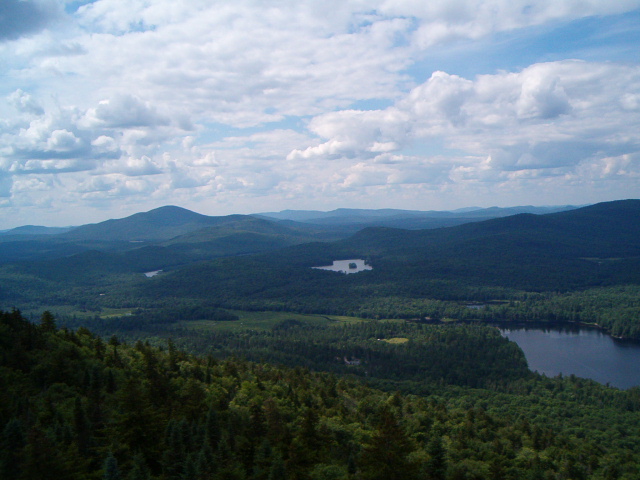 Recognize and identify regional vascular plants, and know their ecological characteristics
Recognize and understand regional plant community types
Satisfies EFB Plant Diversity or Field Study Requirements.
Specific Objectives/Skills:
Know ~150 spp., 25 families of vascular plants
Learn to use a technical dichotomous key to identify unknowns
Understand the topo-edaphic factors influencing distributions of species and community types within the Adirondacks
Unique systems
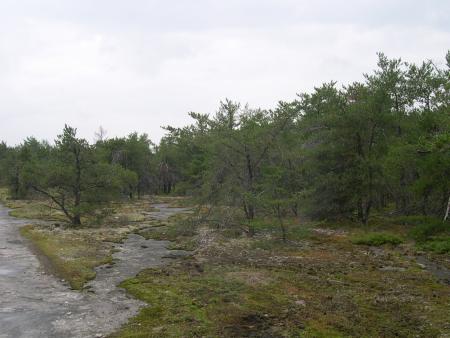 Altona Jack Pine Barrens
Disturbance & Succession
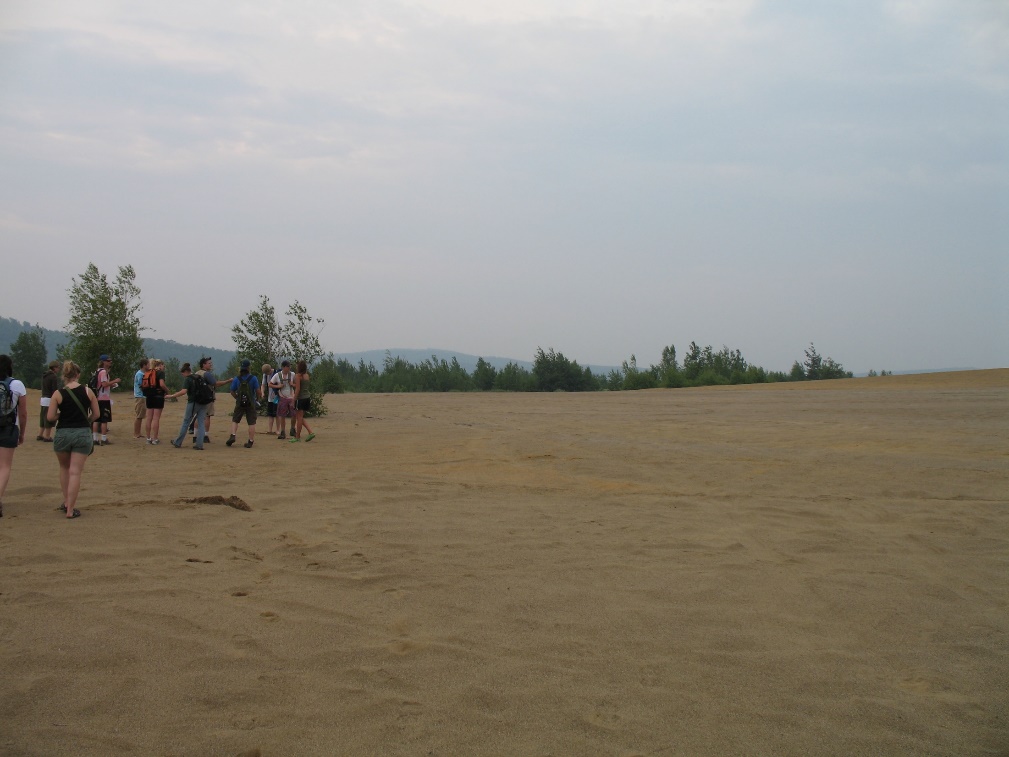 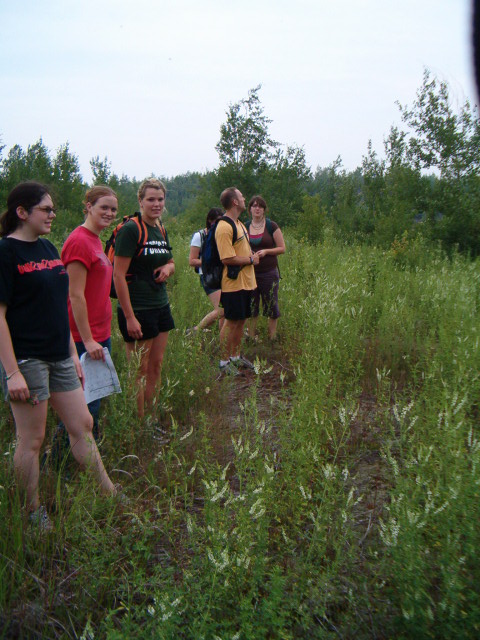 Old growth
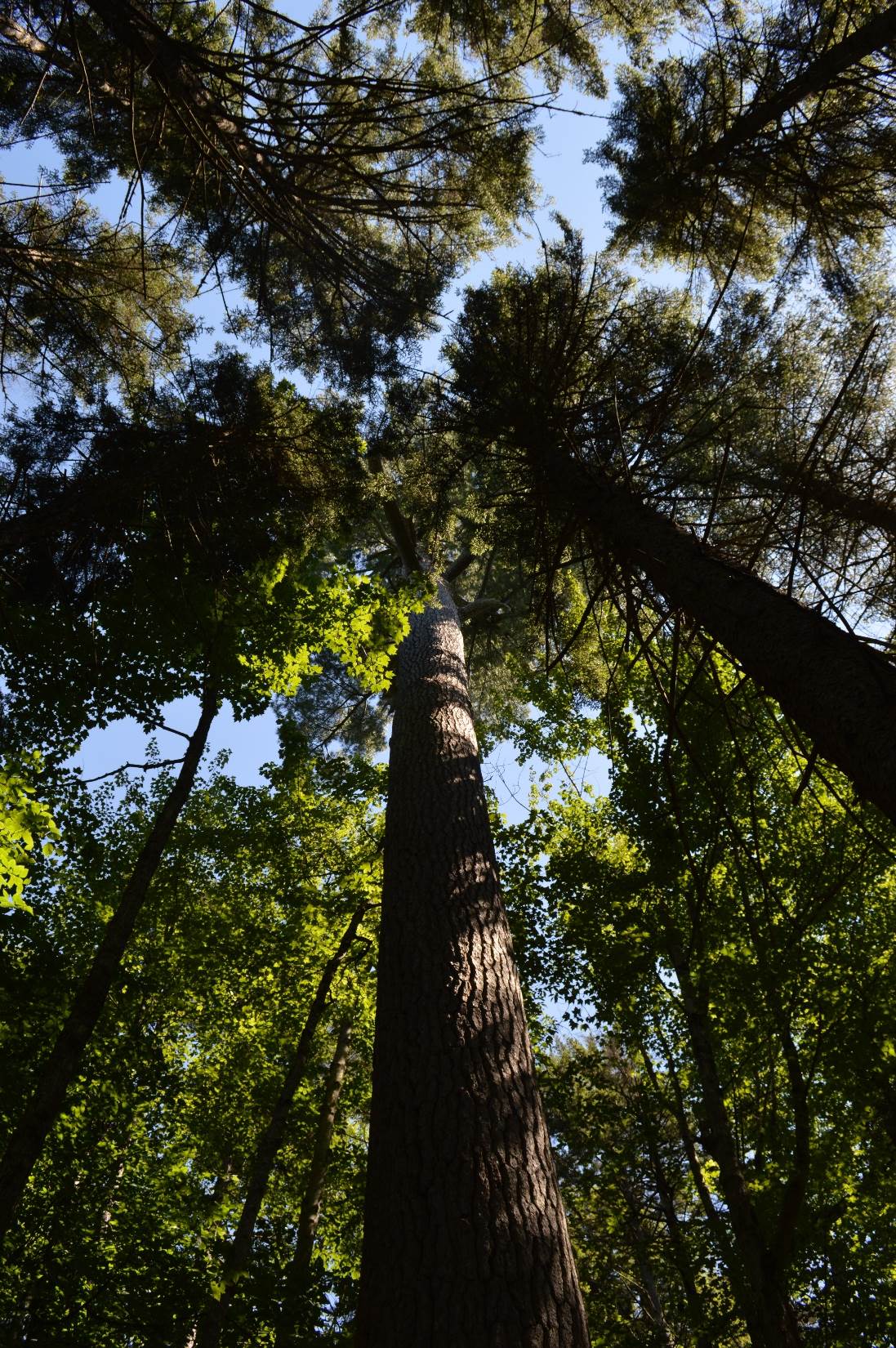 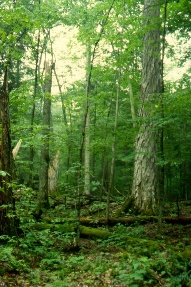 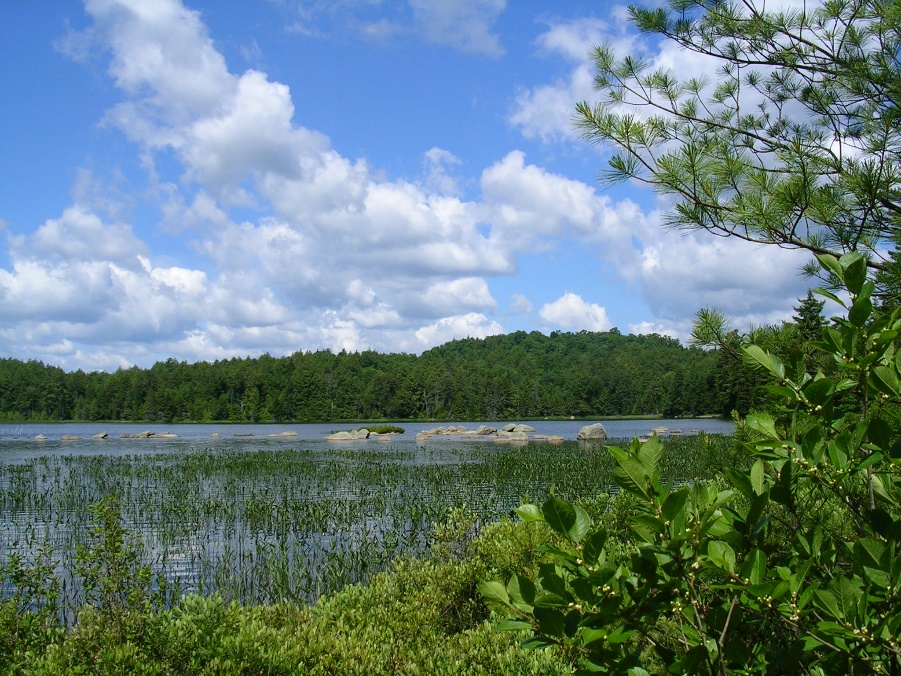 Wetlands
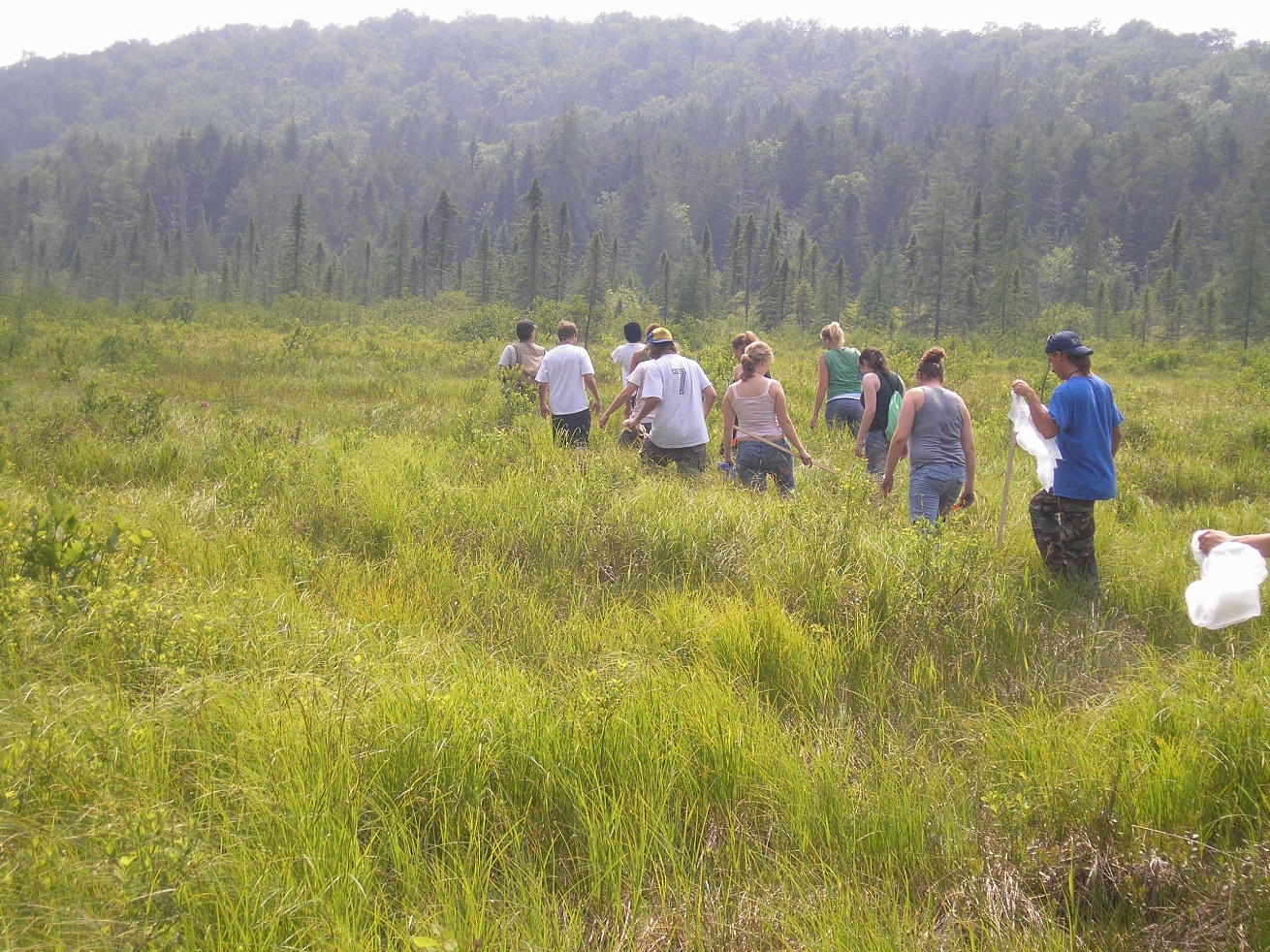 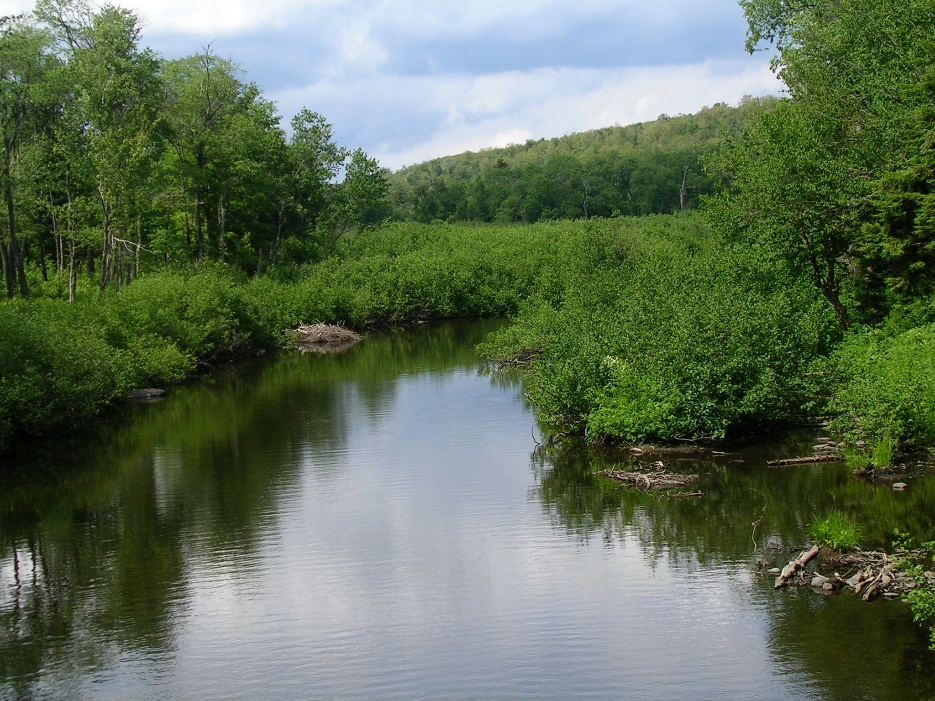 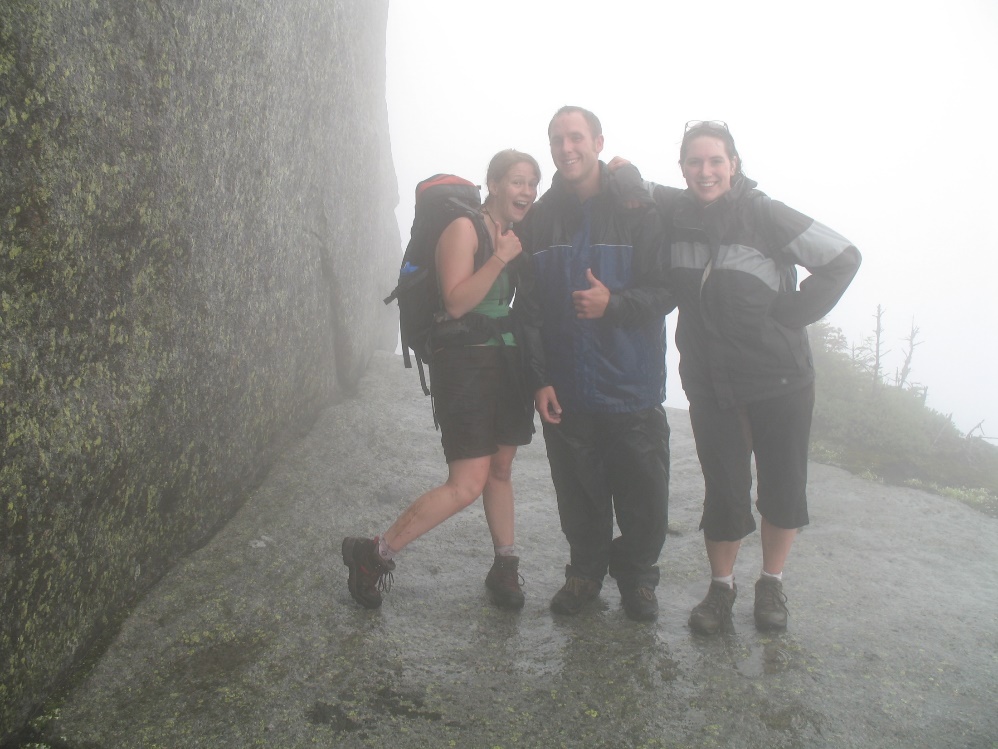 Elevation Gradients
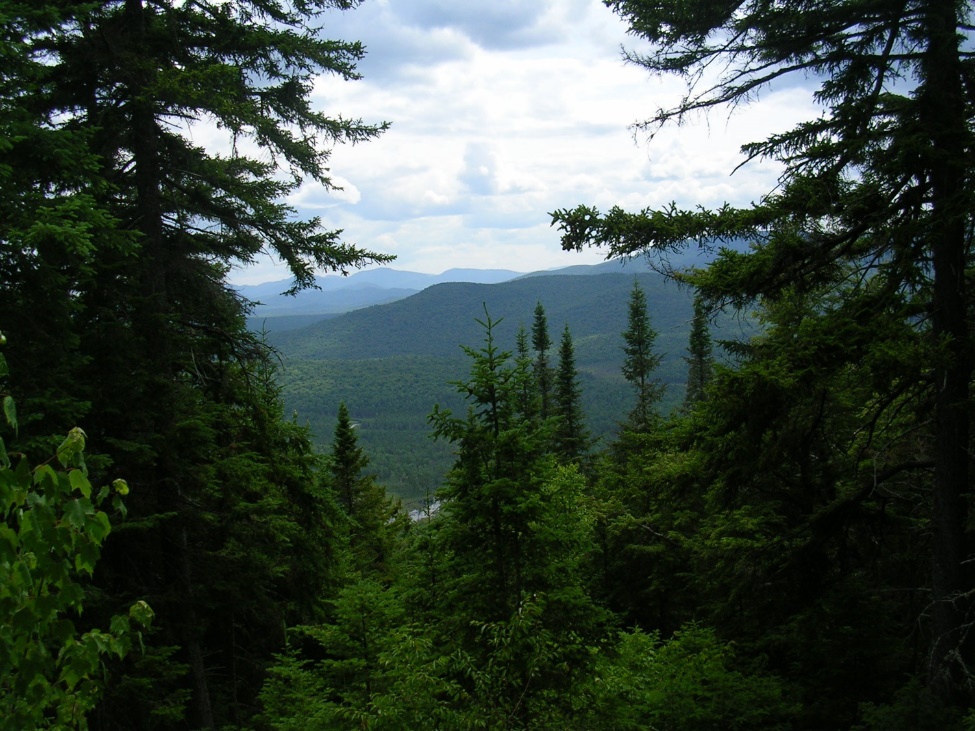 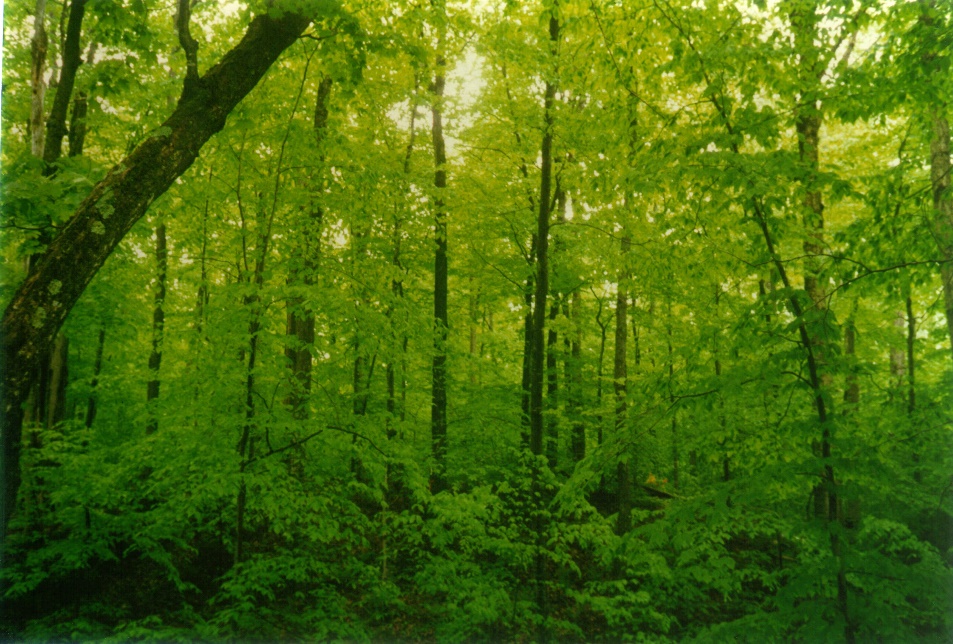 Proficiency with technical keys
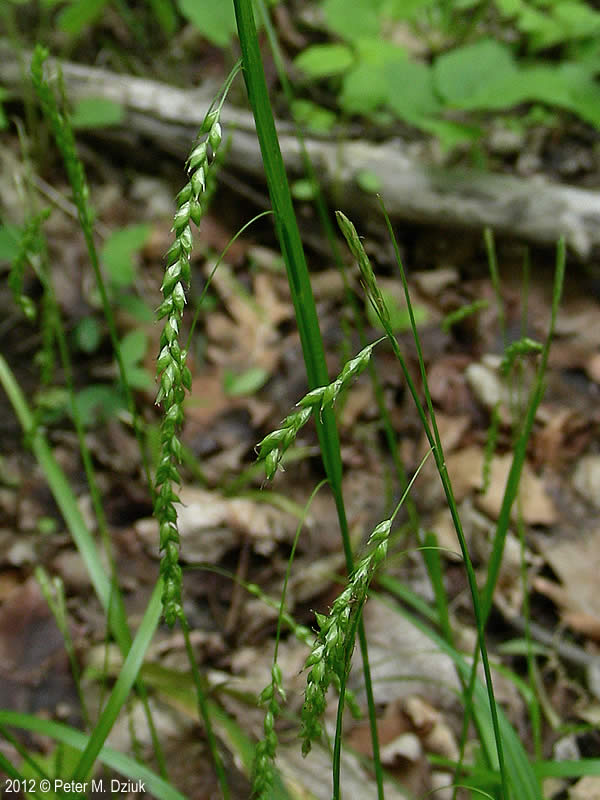 Carex spp.? 

or

C. arctata, 
C. gynandra
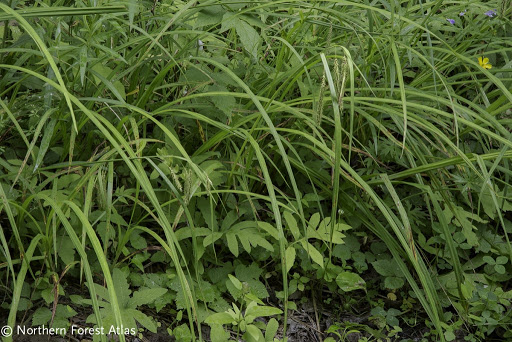 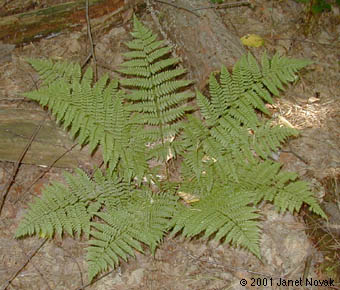 Dryopteris intermedia ?
Dryopteris carthusiana ?
Dryopteris campyloptera ?
[Speaker Notes: Carex arctata, Carex gynandra]
Questions?
Contact Dr. Niels Proctor
np397@cornell.edu
[Speaker Notes: Carex arctata, Carex gynandra]